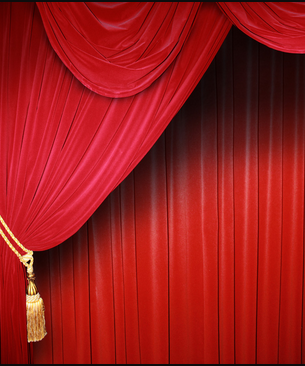 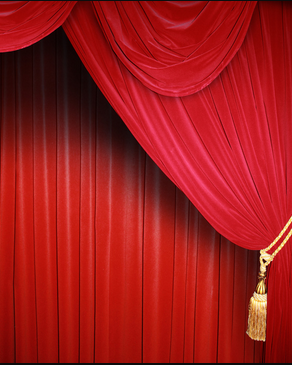 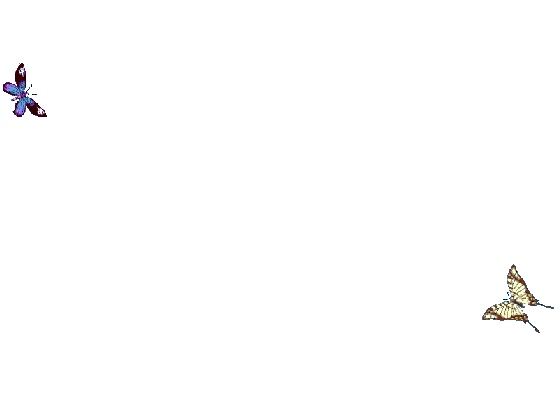 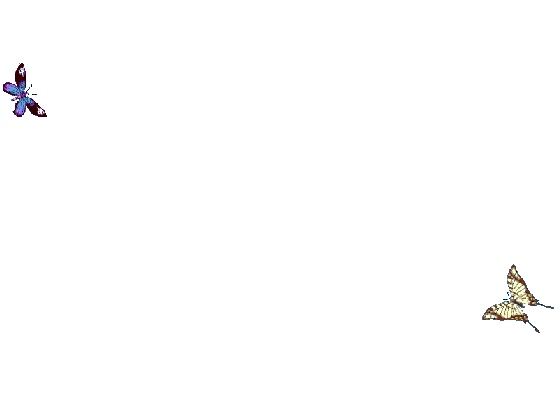 আজকের পাঠে সবাইকে
স্বা
গ
ত
ম
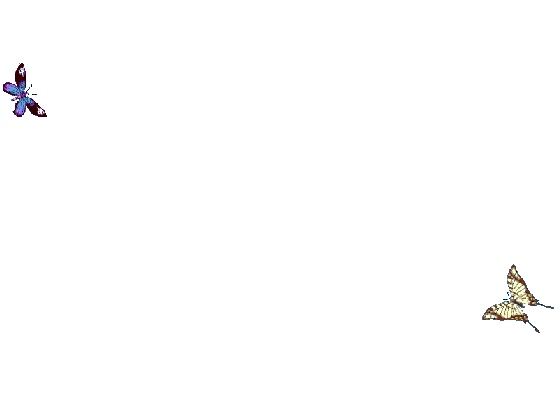 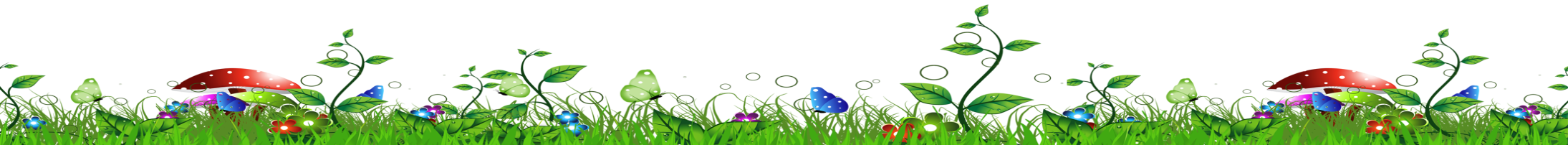 মোঃ নজরুল ইসলাম 
প্রধান শিক্ষক 
পূর্ব রামজীবন সরকারি প্রাথ: বিদ্যা:
সুন্দরগঞ্জ, গাইবান্ধা ।
পরিচিতি
পঞ্চম শ্রেণি 
বিষয়ঃ ইসলাম ও নৈতিক শিক্ষা
পঞ্চম অধ্যায় 
পাঠঃ বদর ও অন্যান্য যুদ্ধ 
 পাঠ্যাংশঃ ‘মক্কার কাফির মুশরিকরা ------- বিজয় বলা হয়েছে’।
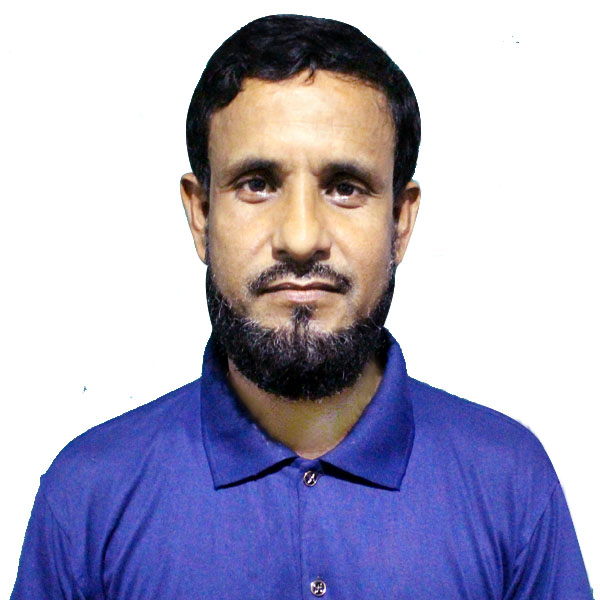 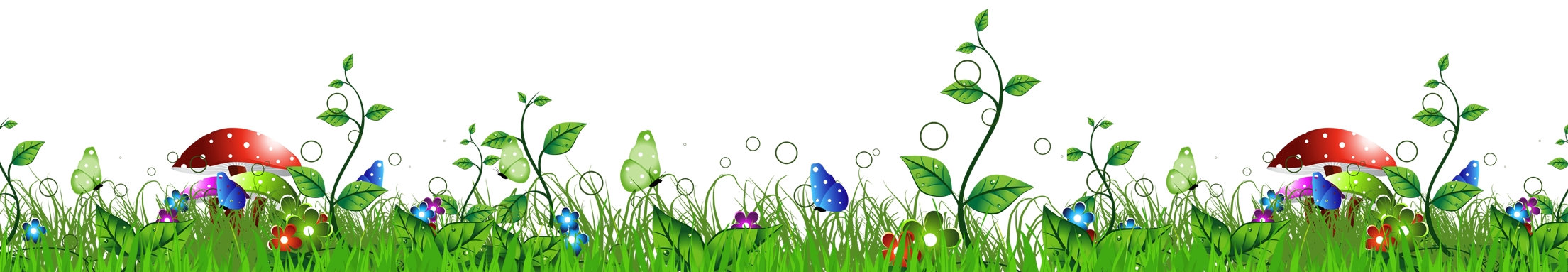 শিখনফল
এই পাঠ শেষে শিক্ষার্থীরা যা শিখবে----------------- 
৫.১.১ — মহানবি (স) এর সংক্ষিপ্ত পরিচয় ও জীবনাদর্শ সম্পর্কে বলতে পারবে।
৫.১.২ —মহানবি (স) এর আদর্শ নিজেদের জীবনে গ্রহণ করতে পারবে।  
৫.১.৩ —কুরআন মজিদে উল্লেখিত নবি ও রাসুলগণের নাম বলতে পারবে।
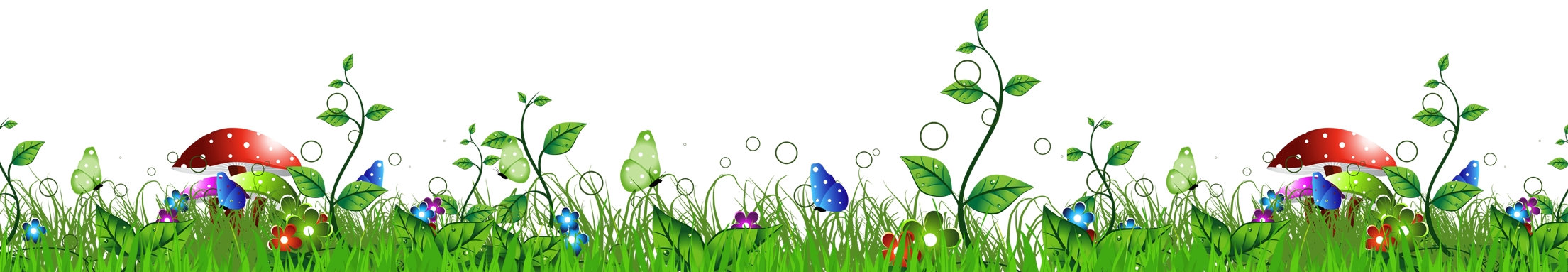 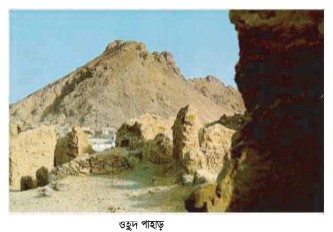 ইসলামের প্রথম যুদ্ধের নাম কী ?
সন্ধী কাকে বলে ?
হোদায়বিয়ার সন্ধি কত সালে হয়েছিল ?
এসো তাহলে আমরা ‘বদর ও অন্যান্য যুদ্ধ’ সম্পর্কে আলোচনা করি।
আমাদের আজকের পাঠ
বদর ও অন্যান্য যুদ্ধ
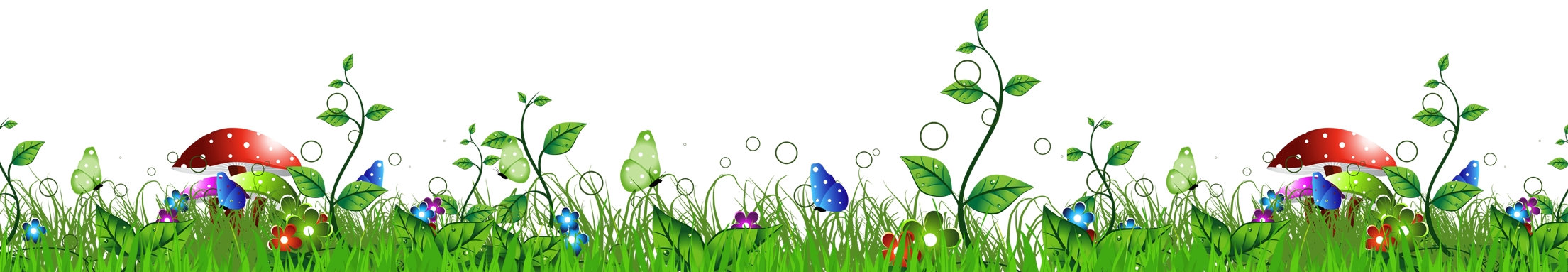 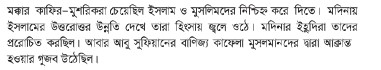 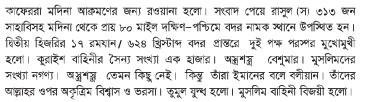 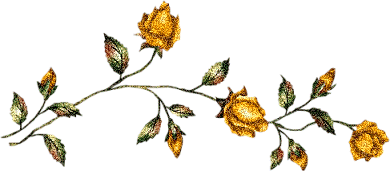 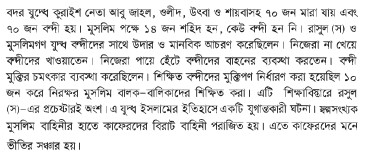 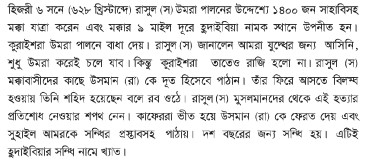 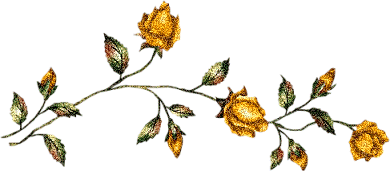 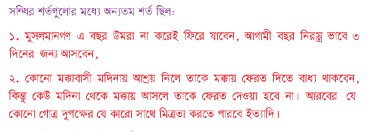 একক কাজ
বদর যুদ্ধের কারণ কী ছিল ?
বদর যুদ্ধের ফলাফল কী হলো ?
হুদাইবিয়ার সন্ধীর কারণ কী ছিলো ?
হুদাইবিয়ার সন্ধীর ফলাফল কী ছিলো?
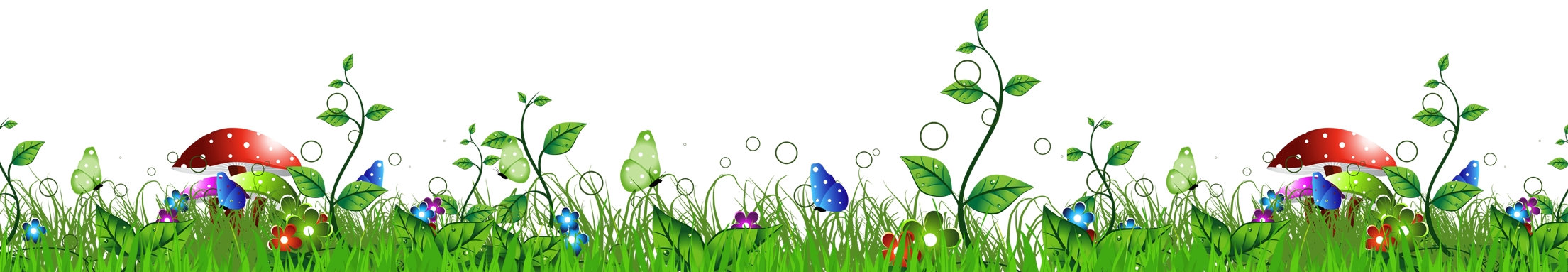 দলীয় কাজ
লাল দল
সবুজ দল
বদর যুদ্ধের কারণ কী ছিলো
বদর যুদ্ধের ফলাফল কী হলো ?
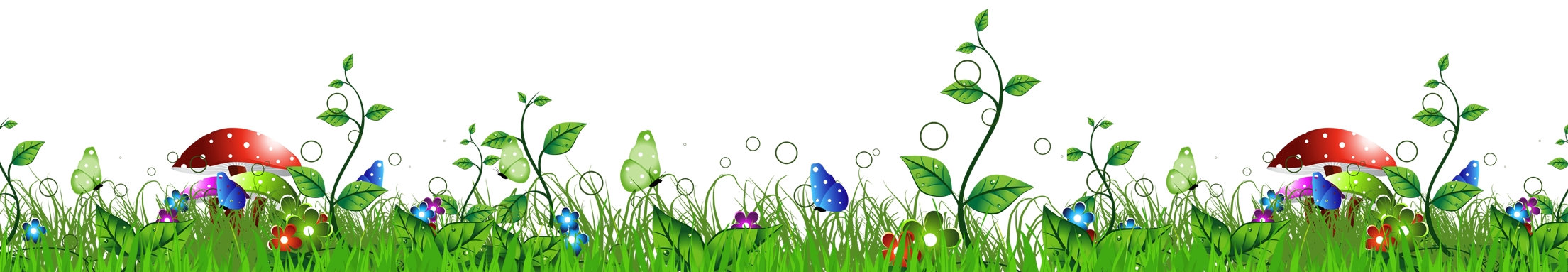 এখন পাঠ্য পুস্তকের ১১৫- ১১৭ পৃষ্ঠা অনুচ্চস্বরে মনোযোগ সহকারে কয়েকবার পড়ো।
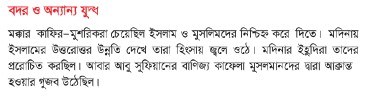 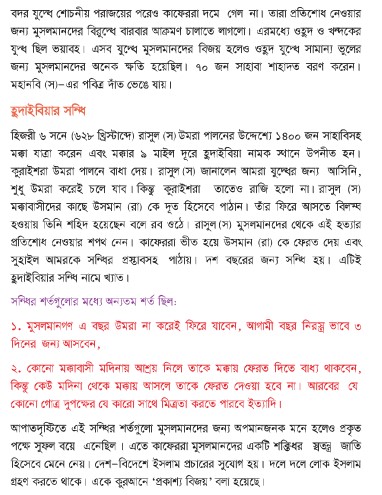 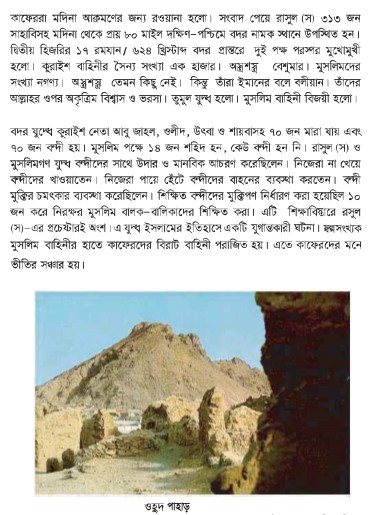 মুল্যায়ন
১। হুদাইবিয়ার সন্ধীর ফলাফল কী ছিলো ?
২। হুদাইবিয়ার সন্ধীকে প্রকাশ্য বিজয় বলা হয় কেন ?
৩। বদর যুদ্ধের কারণ কী ছিলো ?
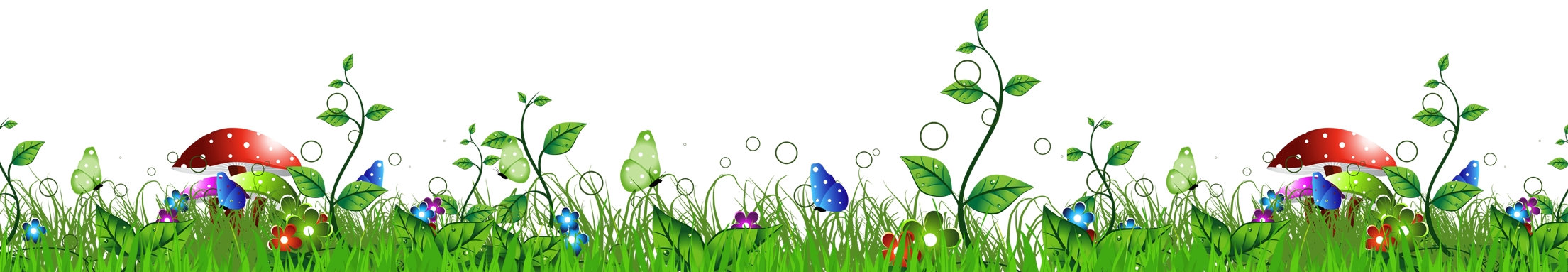 বাড়ির কাজ
হুদাইবিয়ার সন্ধীর ২টি শর্ত লিখে নিয়ে আসবে ।
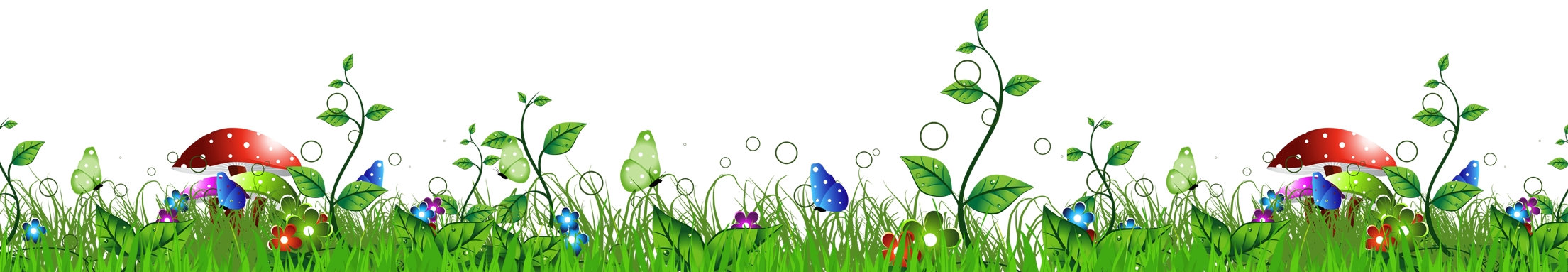 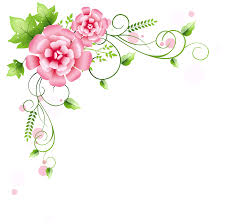 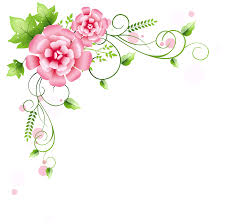 ধ
ন্য
বা
দ
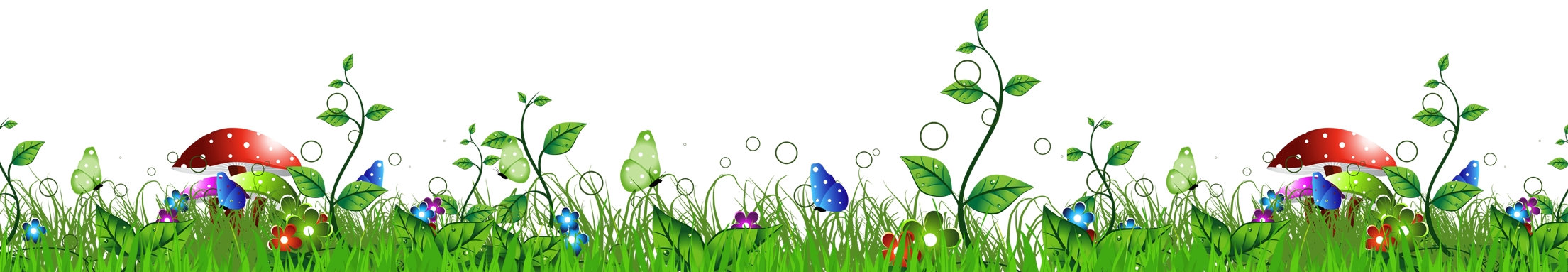